Bài 21: Héc-ta - Tiết 2
TRƯỜNG TIỂU HỌC MỸ HÒA
Môn Toán Lớp 5
Giáo viên : Đỗ Thị Hiền
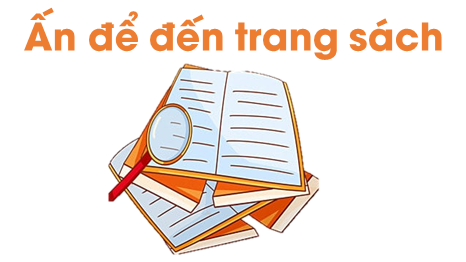 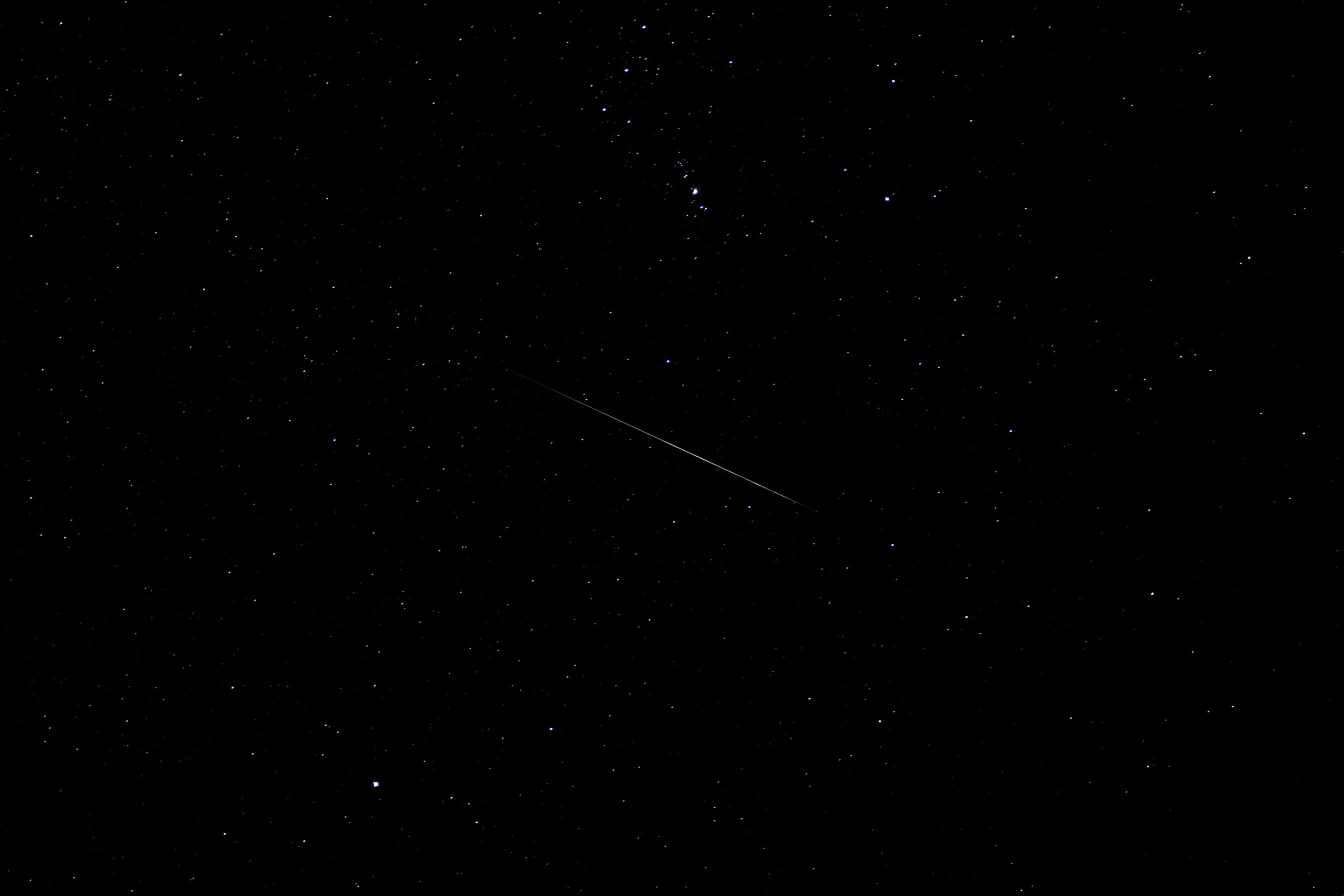 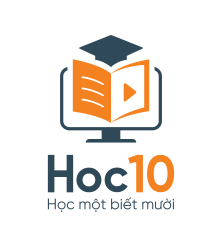 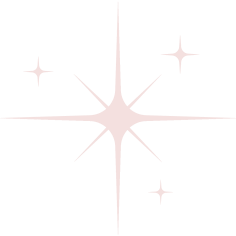 HÀNH TINH ÁNH SÁNG
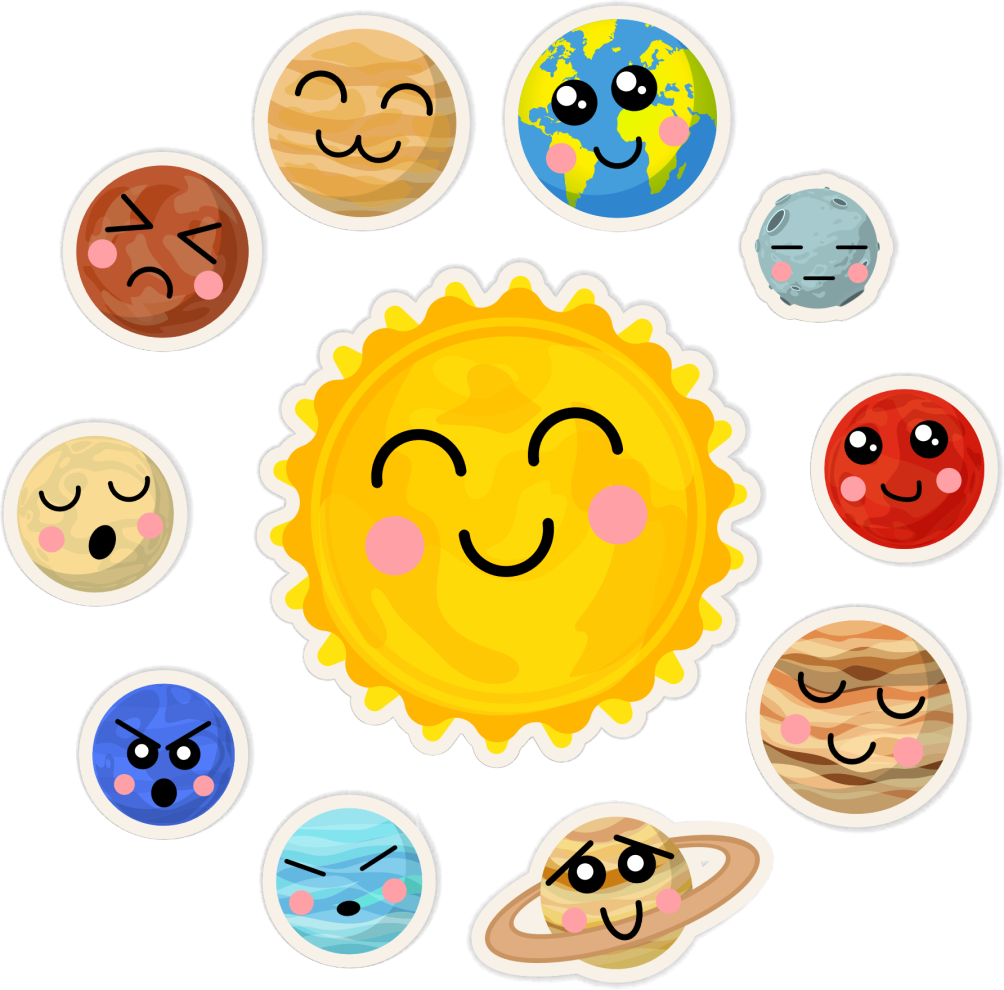 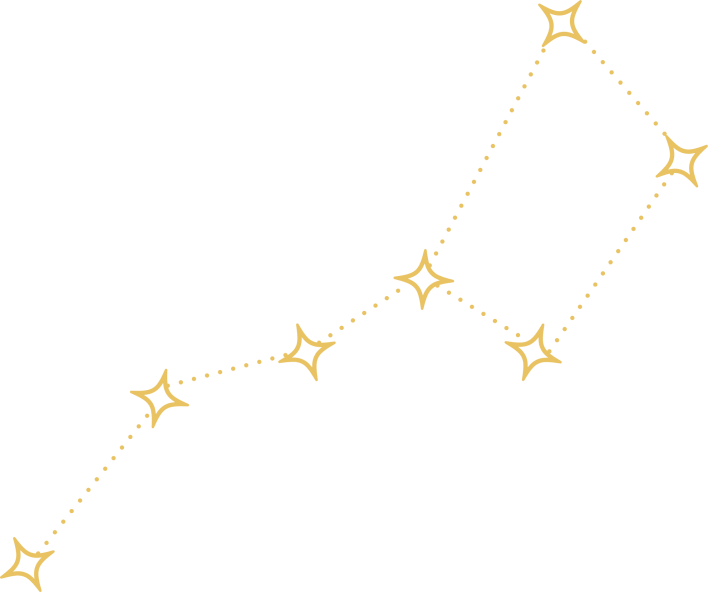 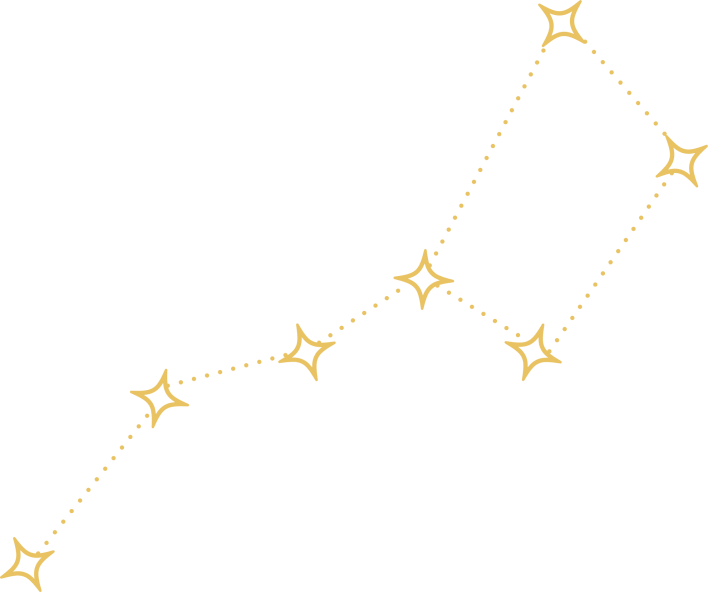 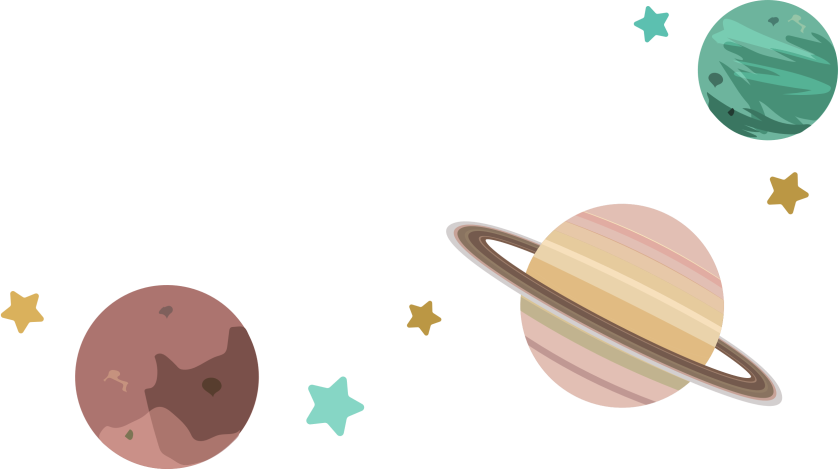 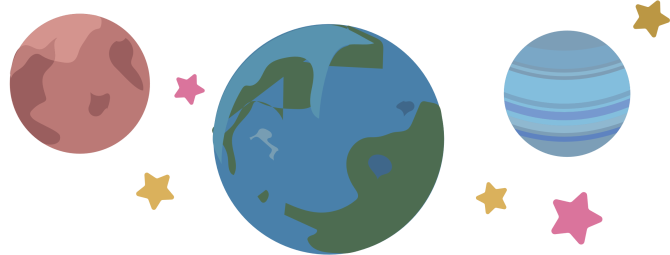 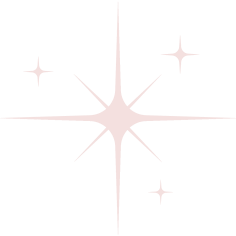 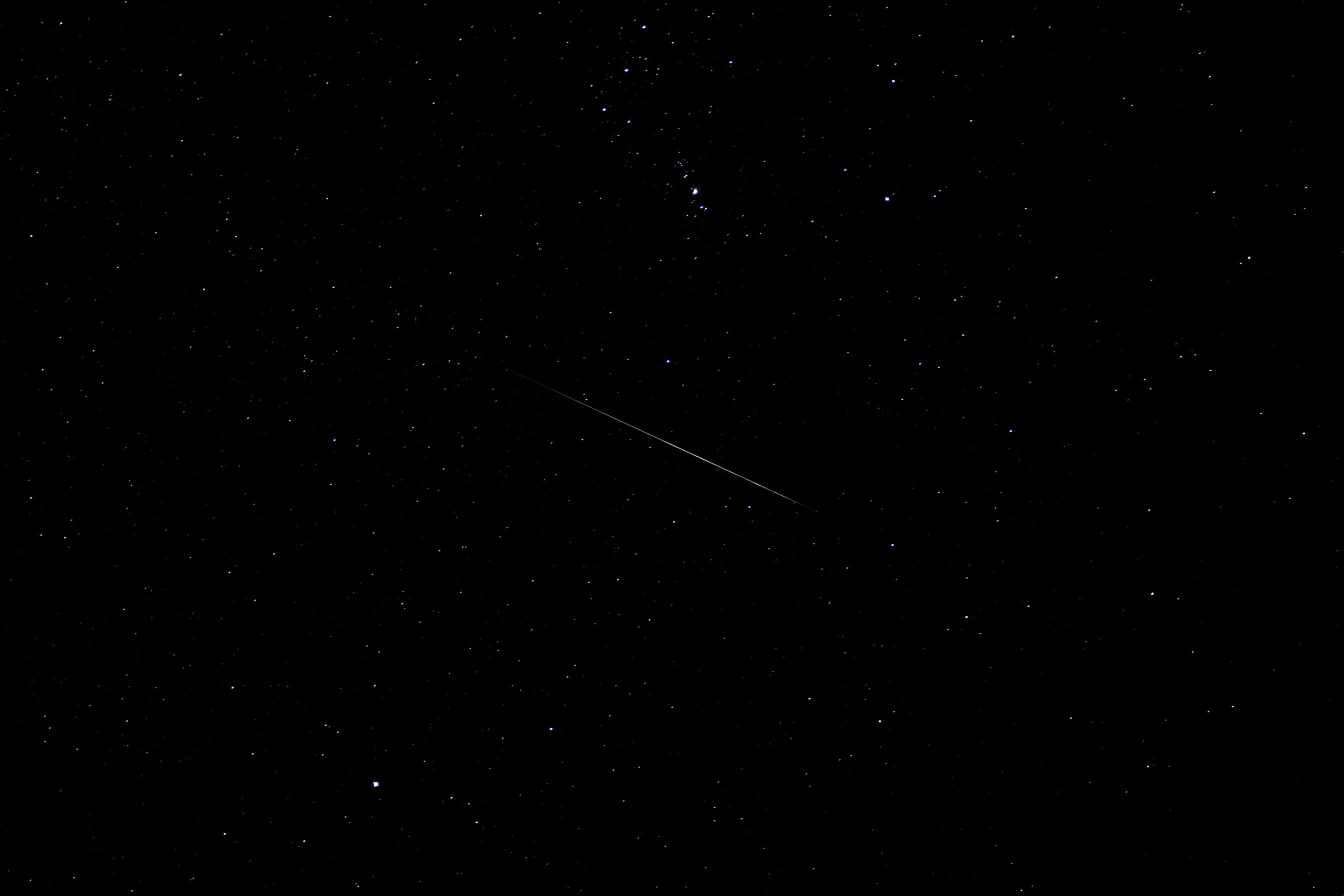 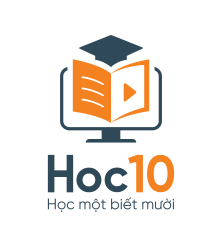 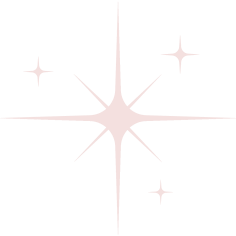 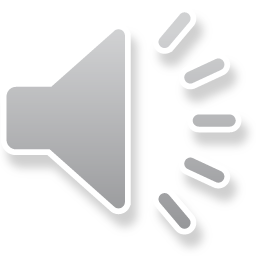 Các hành tinh trong hệ Mặt Trời của chúng mình đang bị một thế lực bóng tối hút mất năng lượng và ánh sáng. Các bạn hãy giúp chúng mình tìm lại năng lượng và ánh sáng bằng cách trả lời đúng các câu hỏi đang ấn giấu trong mỗi hành tinh nhé!!!
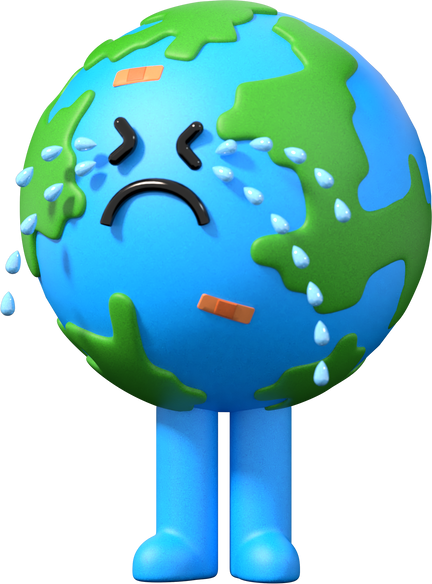 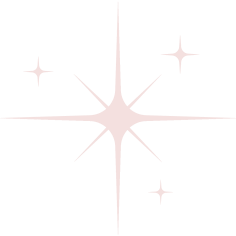 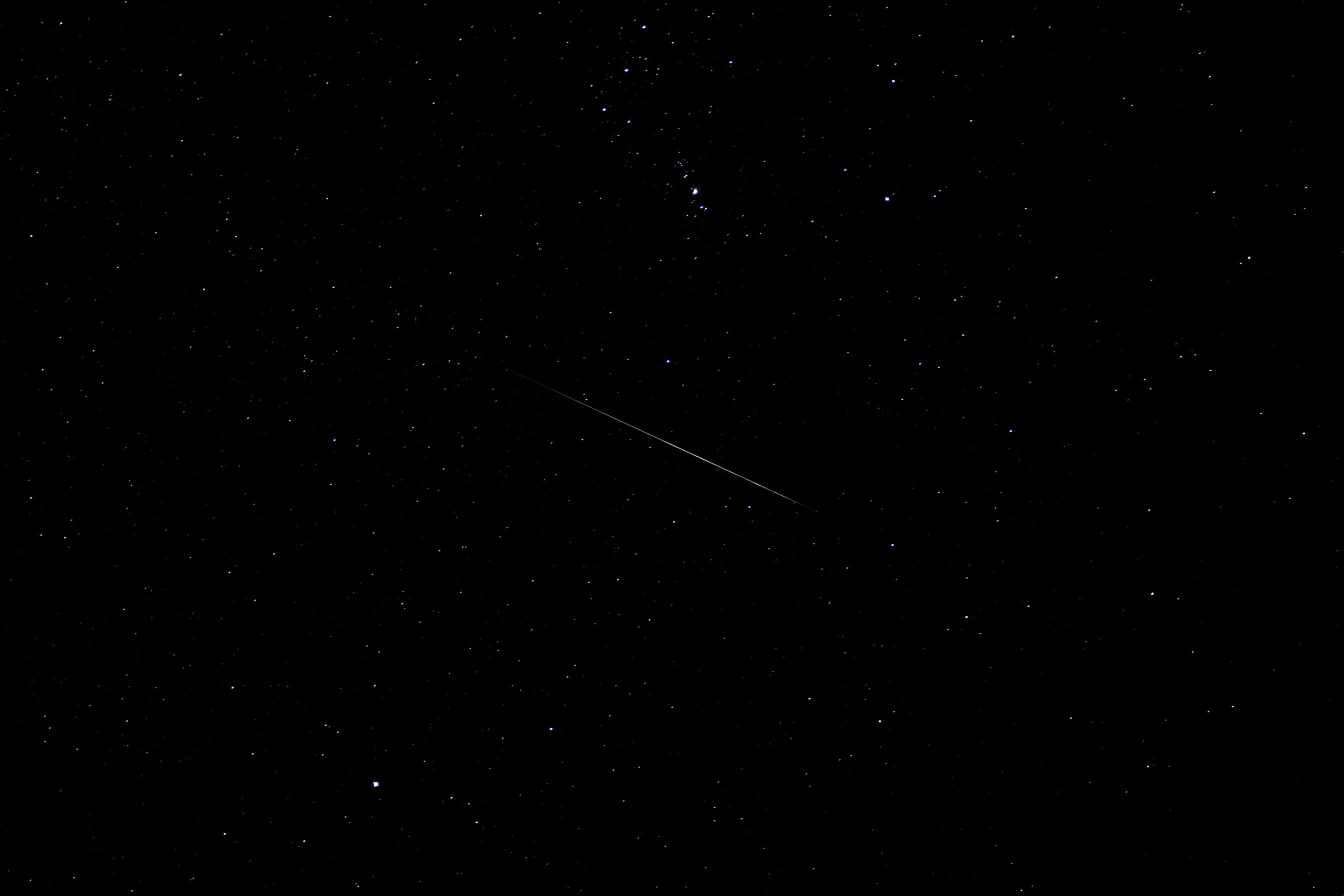 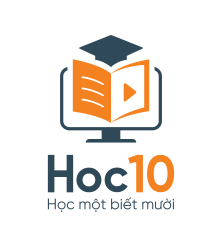 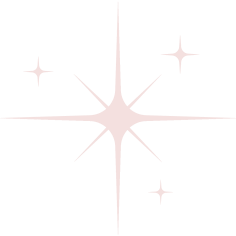 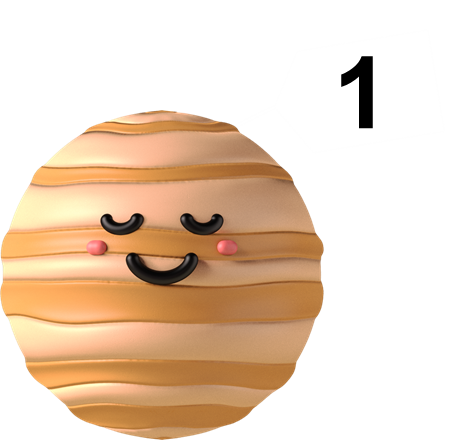 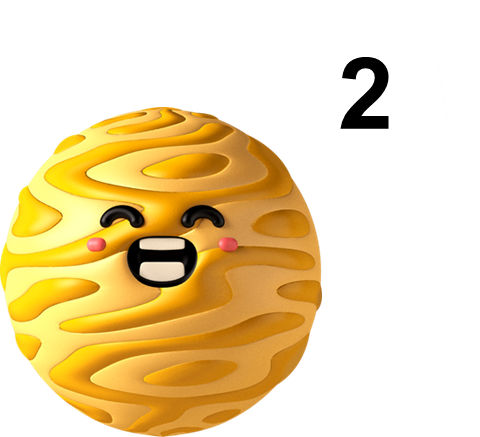 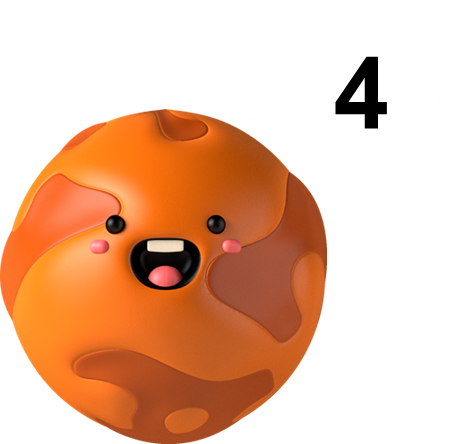 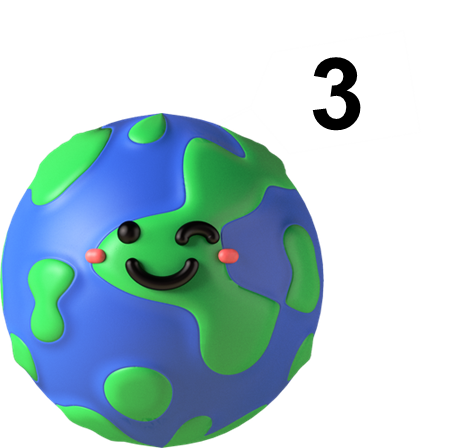 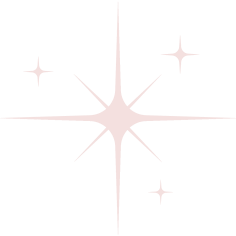 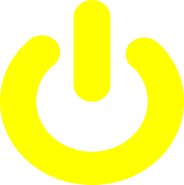 [Speaker Notes: Nhấn lần 1 vào từng hành tinh để chuyển sang slide câu hỏi.
Sau khi quay trở lại:
Nếu học sinh trả lời đúng, nhấn lần 2 vào từng hành tinh để biến mất.
Nếu học sinh trả lời sai, không nhấn gì cả.
Thực hiện cho đến khi hết câu hỏi.
Nhấn vào nút nguồn màu vàng để chuyển sang slide 13.]
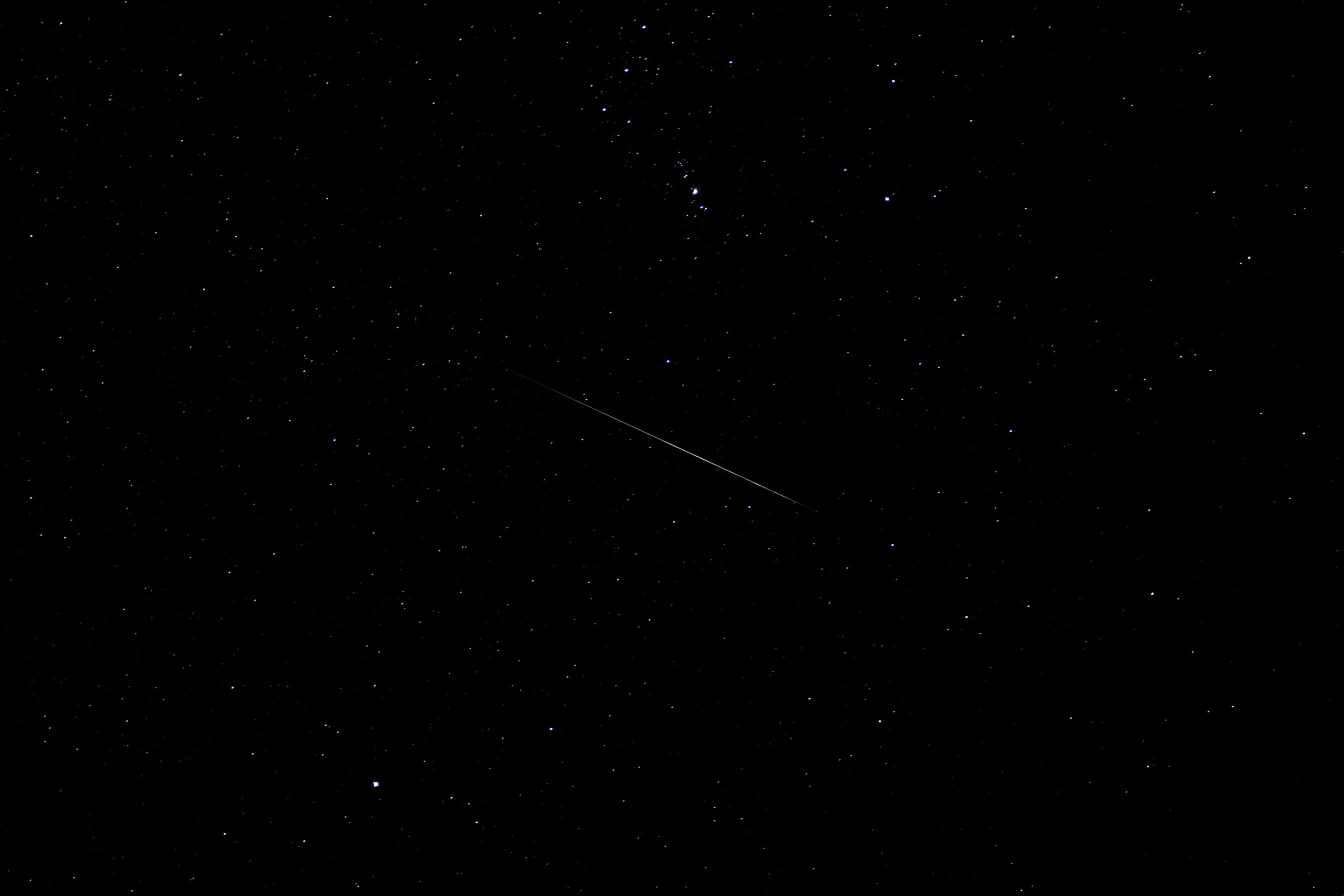 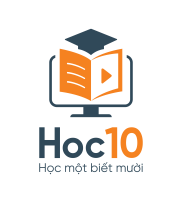 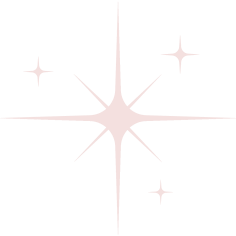 Câu hỏi 1: Số đo “Bảy phẩy bốn mươi ba
héc-ta” được viết là:
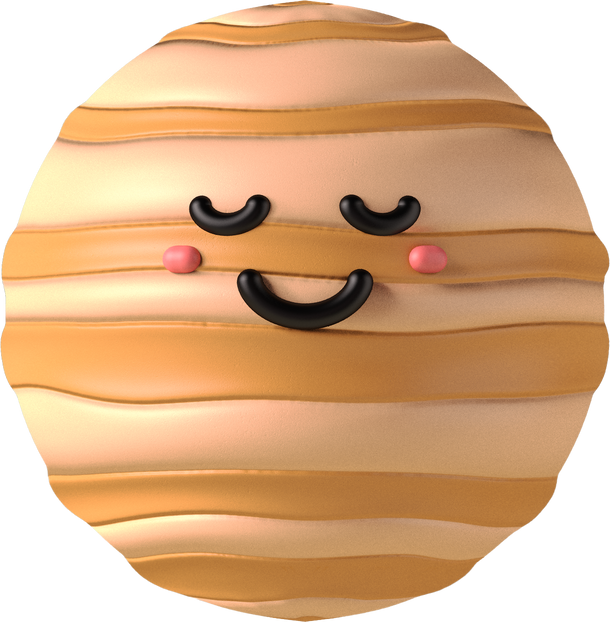 A. 743 ha
B. 7,43 ha
C. 74,3 ha
D. 7,043 HA
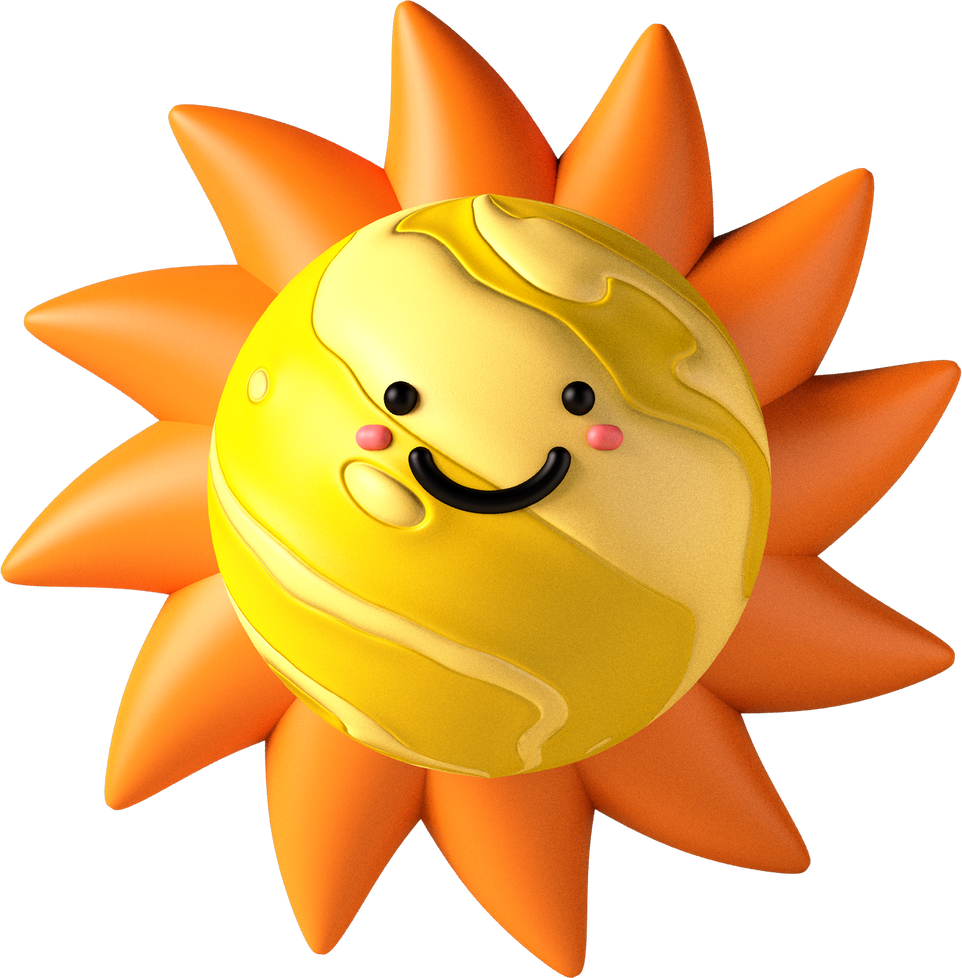 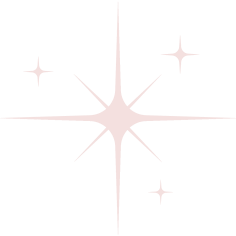 [Speaker Notes: - Nhấn vào Mặt Trời để quay lại slide bảng câu hỏi (slide 4)]
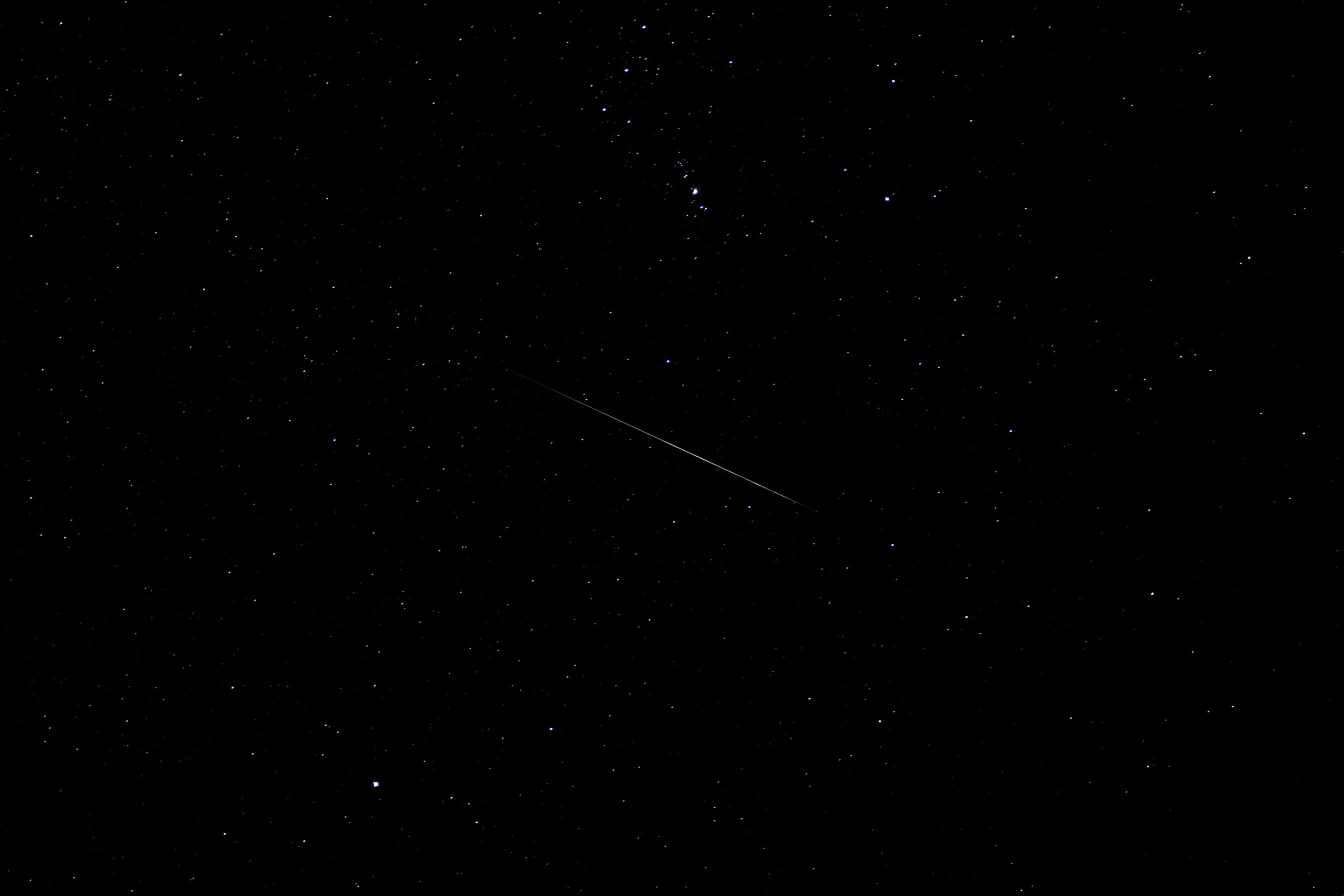 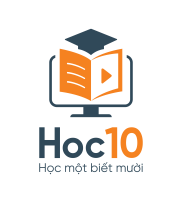 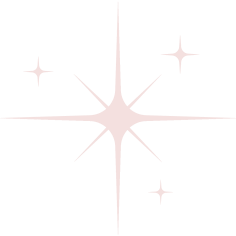 Câu hỏi 2: Chọn phép tính đúng.
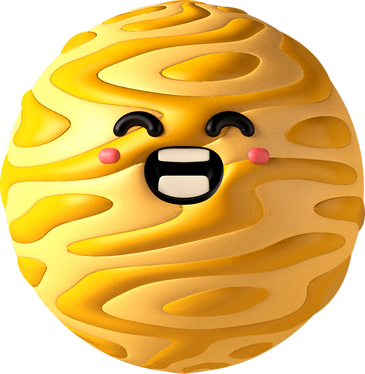 A. 1 ha = 1 000 m2.
B. 1 ha = 100 000 m2.
C. 1 ha = 10 000 m2.
D. 1 ha = 1 000 000 m2.
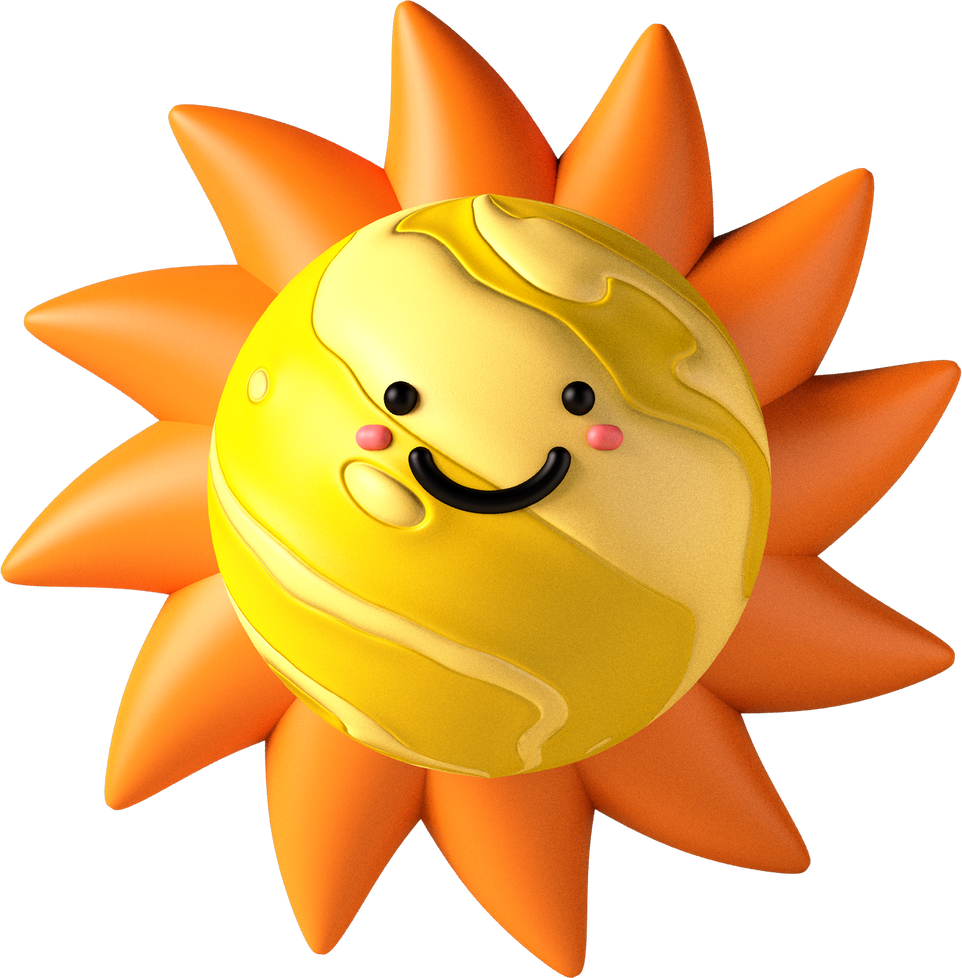 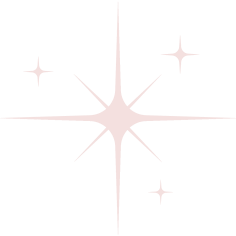 [Speaker Notes: - Nhấn vào Mặt Trời để quay lại slide bảng câu hỏi (slide 4)]
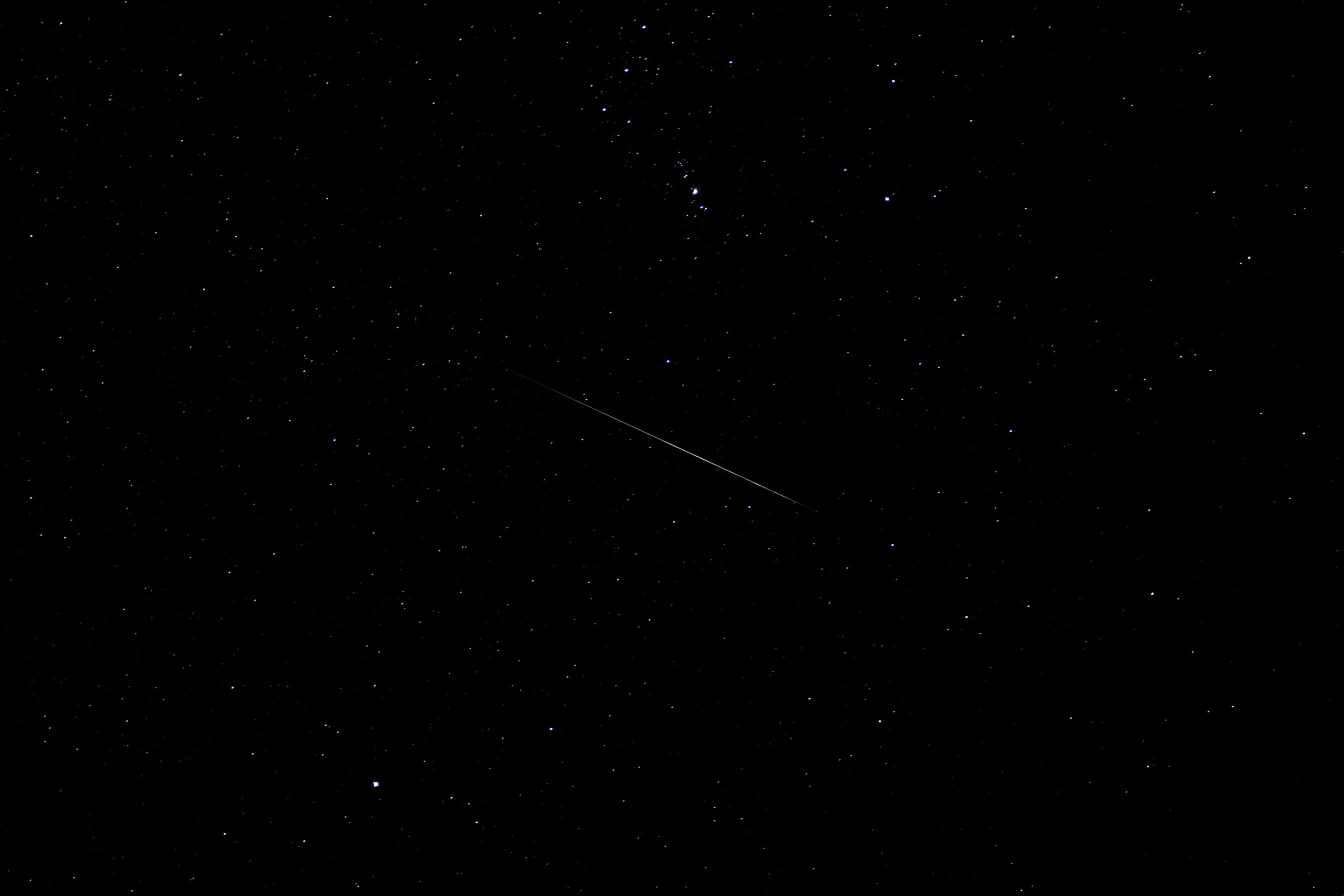 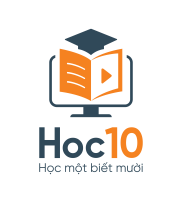 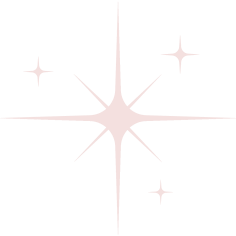 Câu hỏi 3: Diện tích của vườn quốc gia Bái Tử Long là 15 783 ha. Hãy viết số đo diện tích của khu vườn dưới dạng mét vuông.
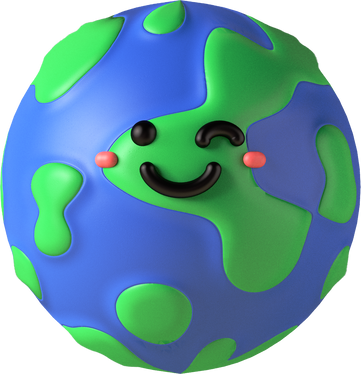 A. 22 408 000 m2
B. 2 224 080 m2
C. 224 080 m2
D. 157 830 000 m2
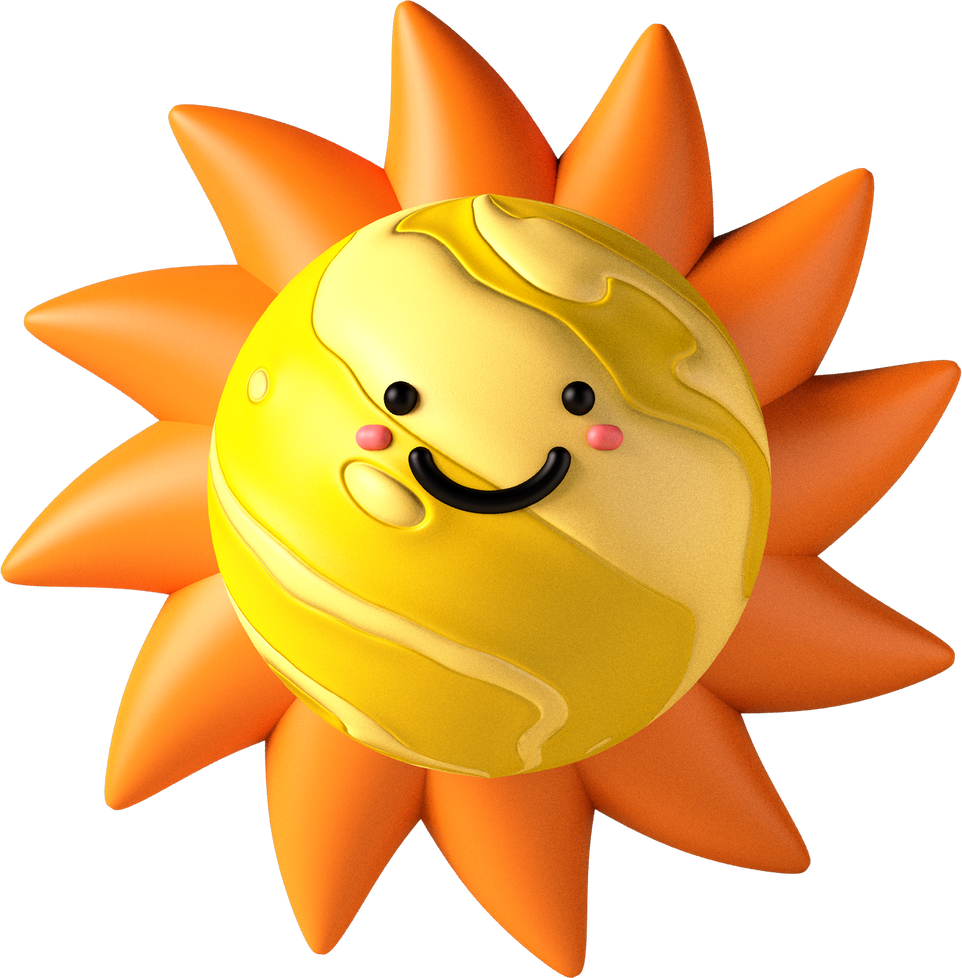 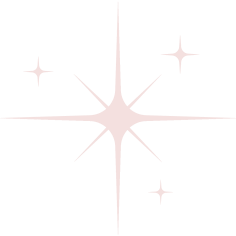 [Speaker Notes: - Nhấn vào Mặt Trời để quay lại slide bảng câu hỏi (slide 4)]
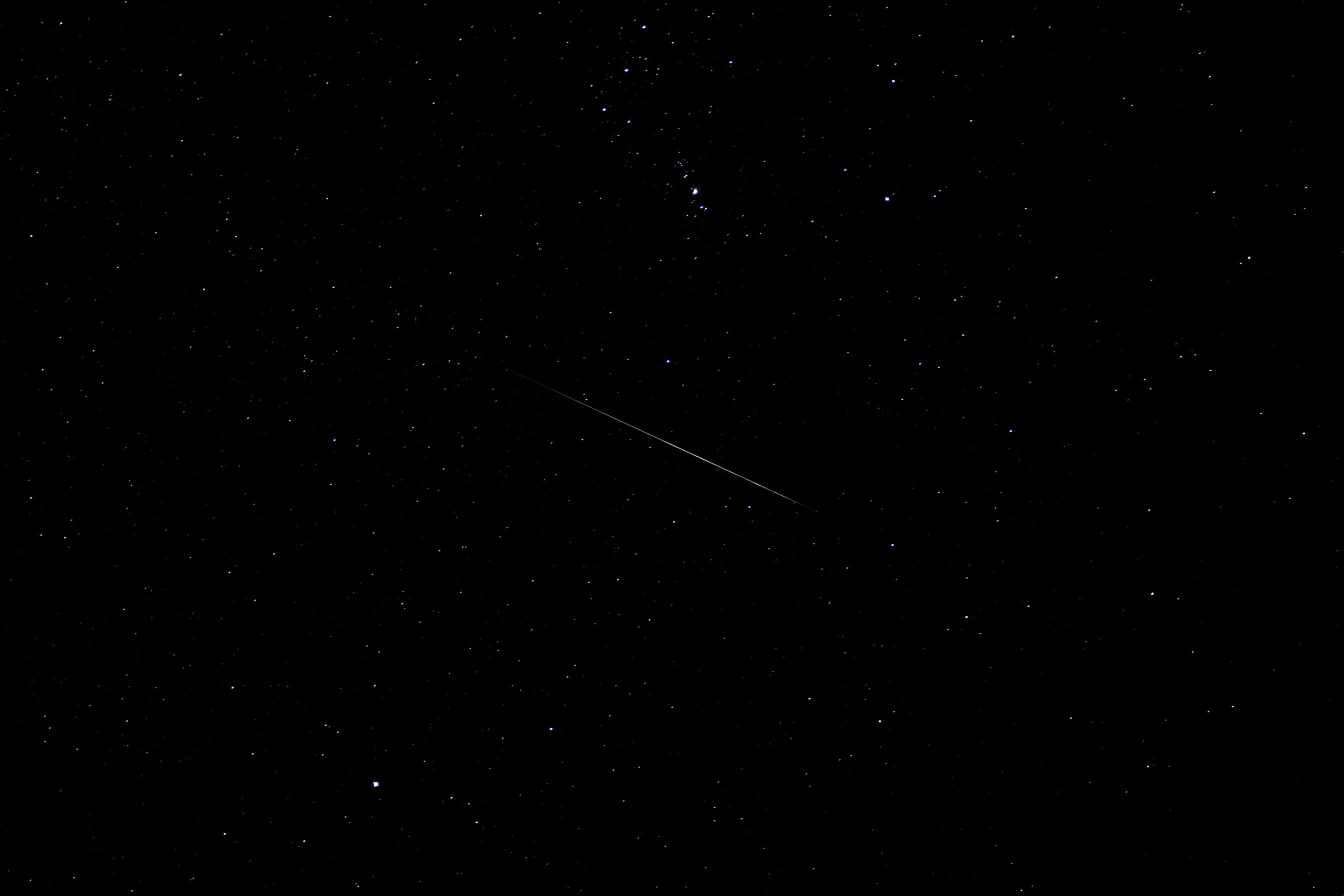 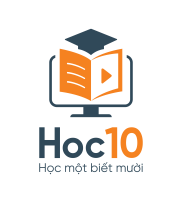 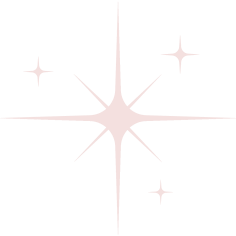 Câu hỏi 4: Hồ Hoàn Kiếm có diện tích là 12 ha. Số đo diện tích trên đọc là
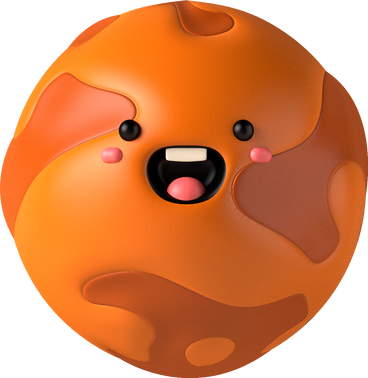 A. mười hai ha
B. mười hai mét vuông
C. mười hai héc ta vuông
D. mười hai héc-ta
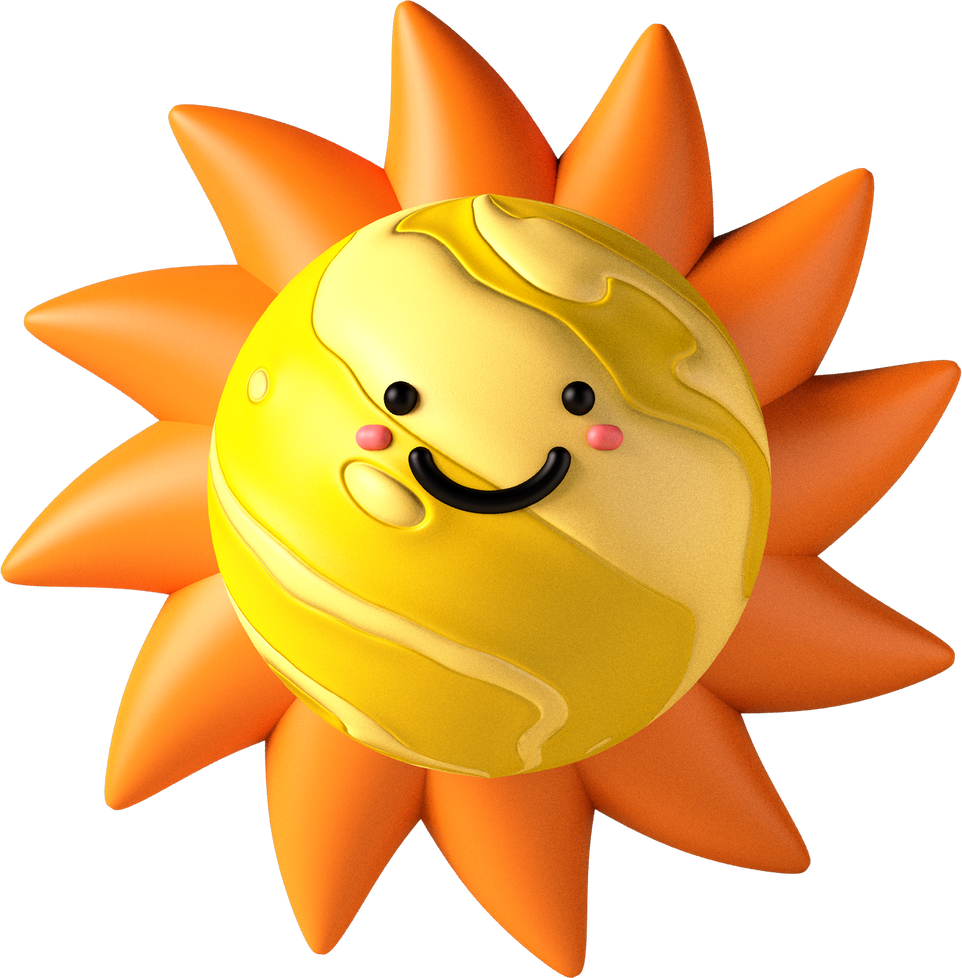 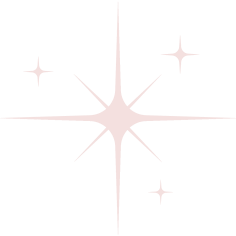 [Speaker Notes: - Nhấn vào Mặt Trời để quay lại slide bảng câu hỏi (slide 4)]
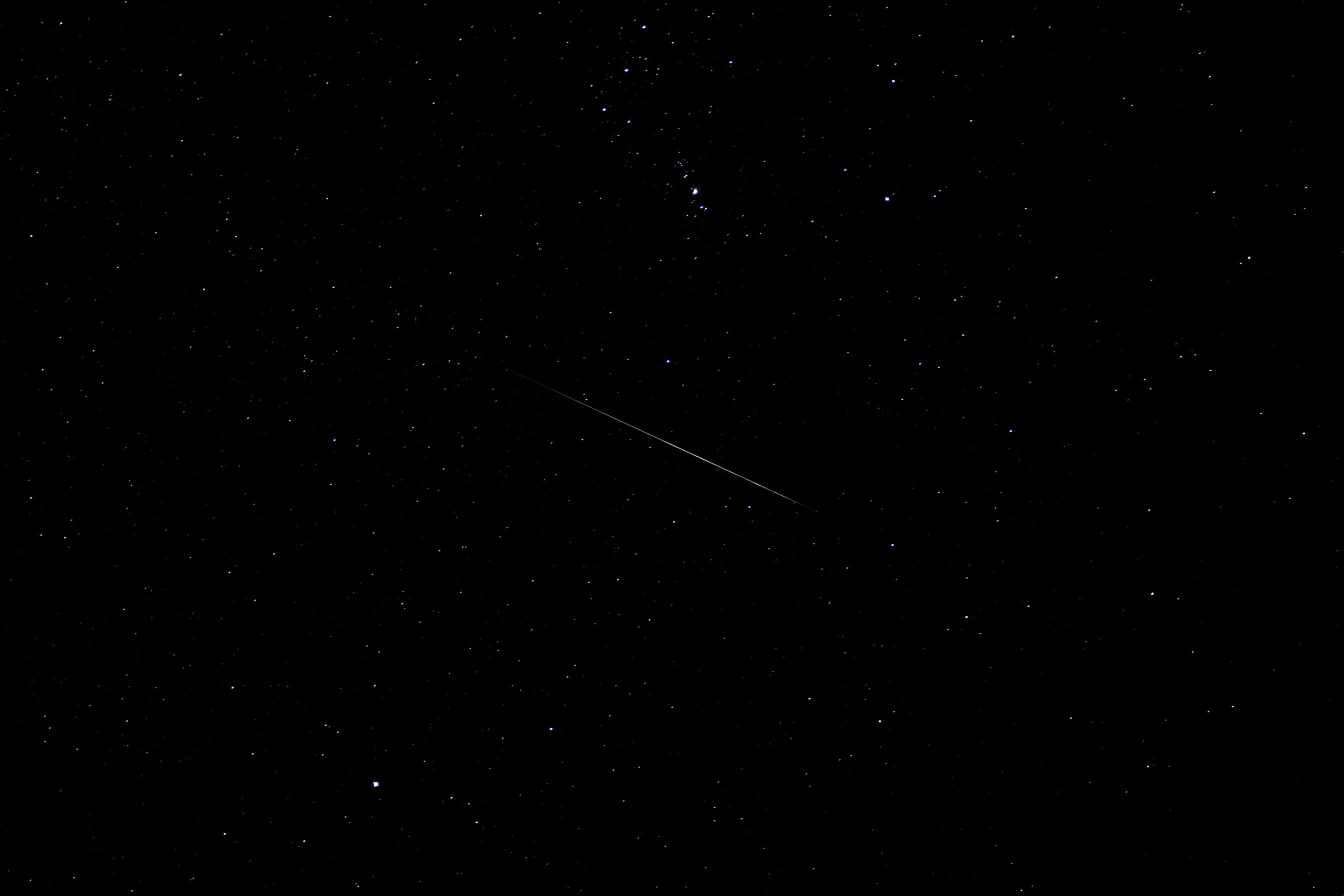 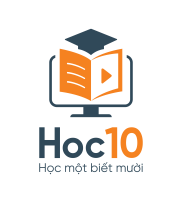 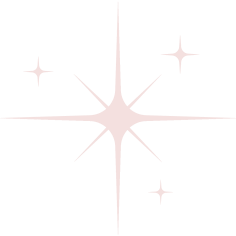 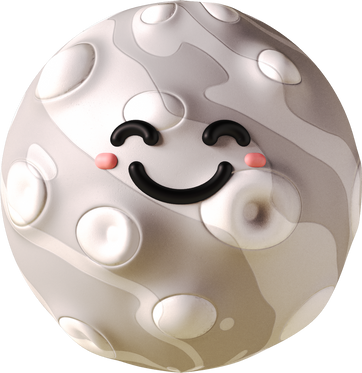 Cảm ơn các bạn đã giúp chúng mình lấy lại năng lượng và ánh sáng! Chúng mình sẽ tặng cho bạn một ngôi sao may mắn thay cho lời cảm ơn nhé!!!
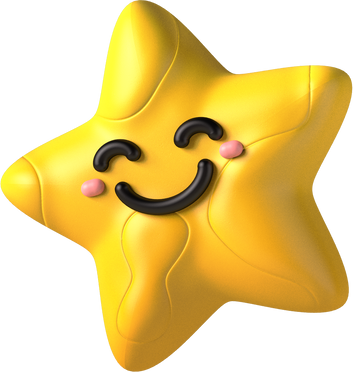 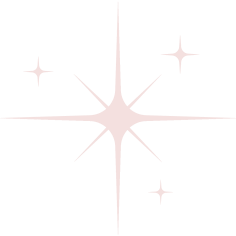 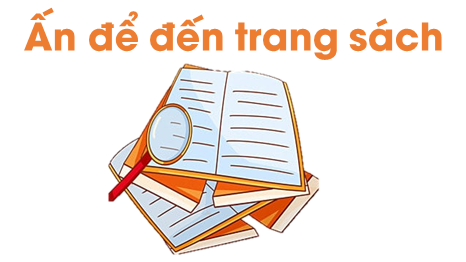 Diện tích rừng Cúc Phương là 22 200 ha. Em hãy viết số đo diện tích rừng Cúc Phương theo đơn vị mét vuông.
04
Bài giải
Đổi 22 200 ha = 222 000 000 m2
Vậy diện tích rừng Cúc Phương là 222 000 000 m2.
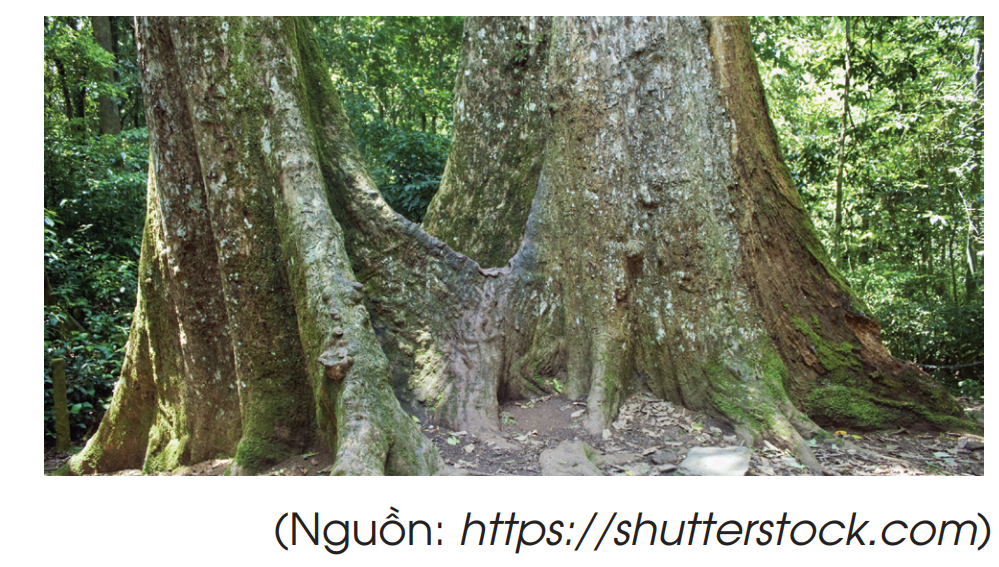 Khuôn viên quảng trường Ba Đình có dạng hình chữ nhật với chiều dài 320 m và chiều rộng 100 m.
05
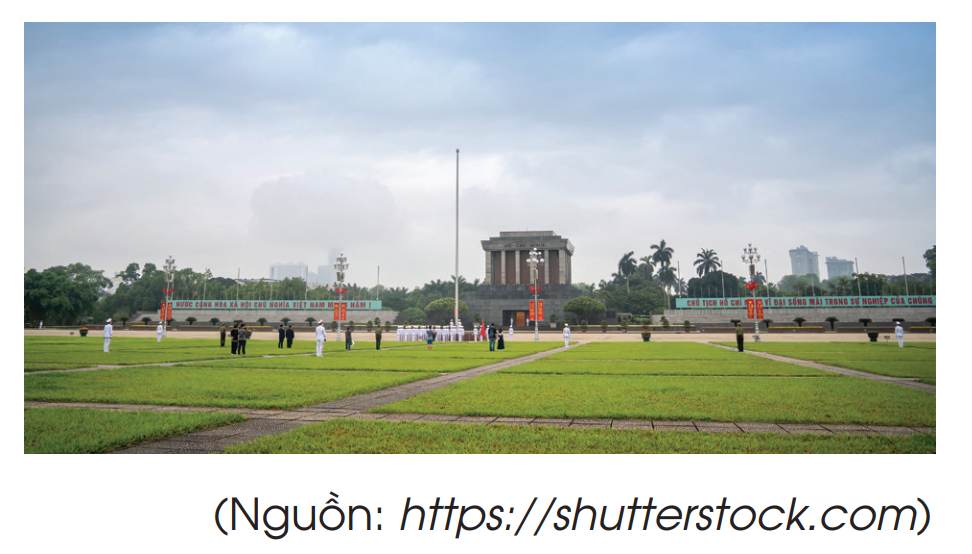 a) Hương nói rằng quảng trường Ba Đình có diện tích khoảng 3 ha. Theo em, Hương nói có đúng không?
b) Nếu cứ mỗi mét vuông có 4 người đứng thì quảng trường Ba Đình có thể chứa được bao nhiêu người?
Bài giải
05
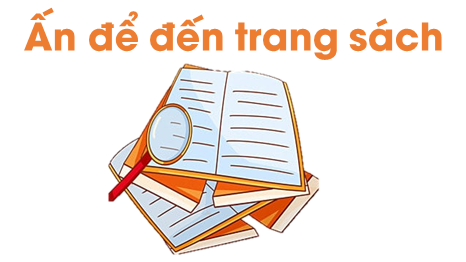 Tìm hiểu trên sách, báo, internet và các phương tiện truyền thông khác thông tin về diện tích một số vườn quốc gia, khu bảo tồn thiên nhiên, sân vận động, …
06
Ví dụ: Khu bảo tồn biển Phú Quốc có diện tích khoảng 40 909 ha.
Hồ Bảy Mẫu nằm trong công viên Thống Nhất có diện tích 28 ha.
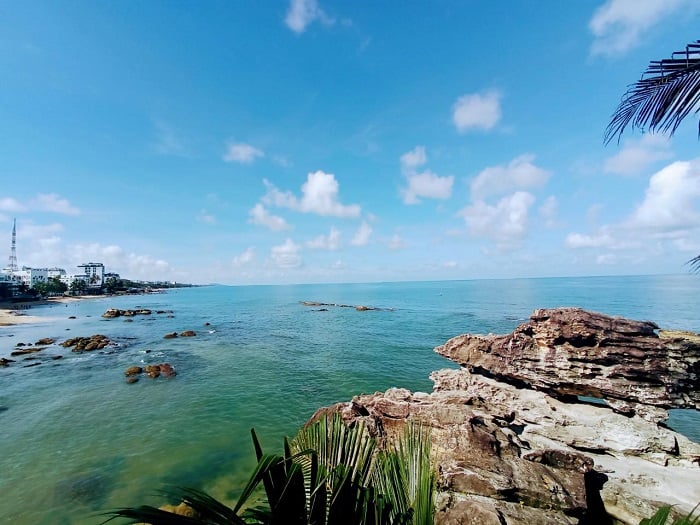 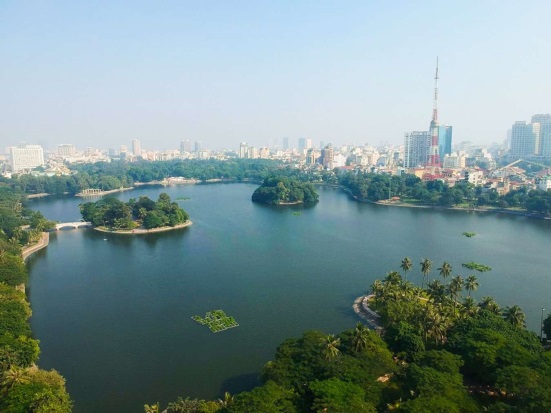 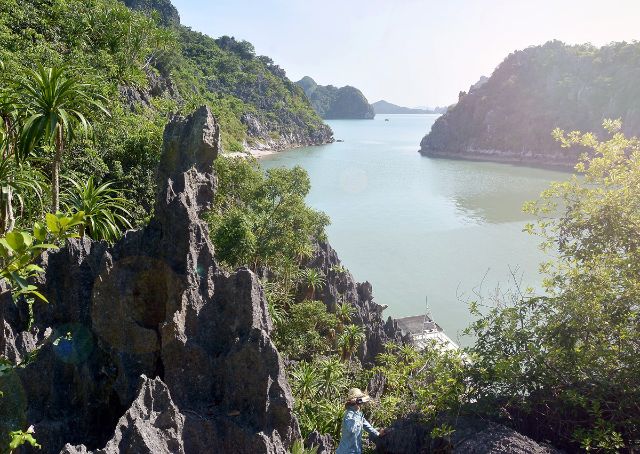 Vườn quốc gia Bái Tử Long – 15 783ha
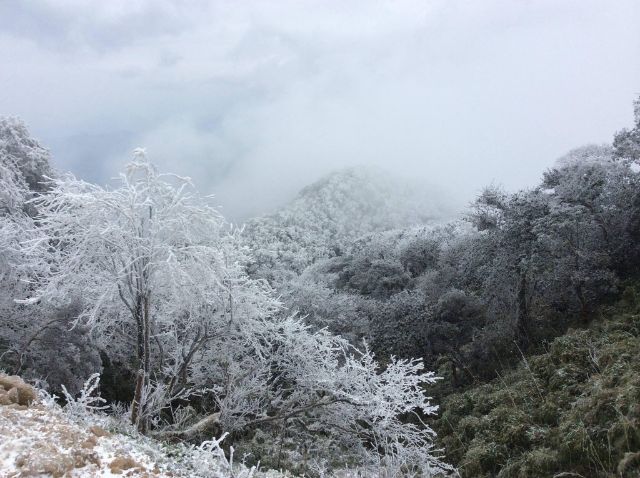 Vườn quốc gia Phia Oắc – Phia Đén – 10 500ha
Qua bài học này, em phát hiện điều gì mới?
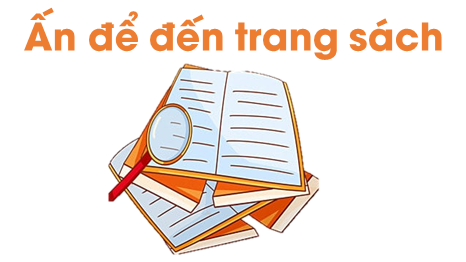 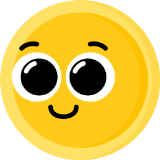 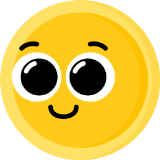 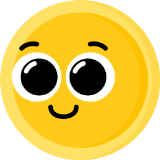 Ôn tập kiến thức đã học
Hoàn thành bài tập trong VBT
Đọc và chuẩn bị trước
Bài 22: Ki-lô-mét vuông
Để kết nối cộng đồng giáo viên và nhận thêm nhiều tài liệu giảng dạy, 
mời quý thầy cô tham gia Group Facebook
theo đường link:
Hoc10 – Đồng hành cùng giáo viên tiểu học
Hoặc truy cập qua QR code
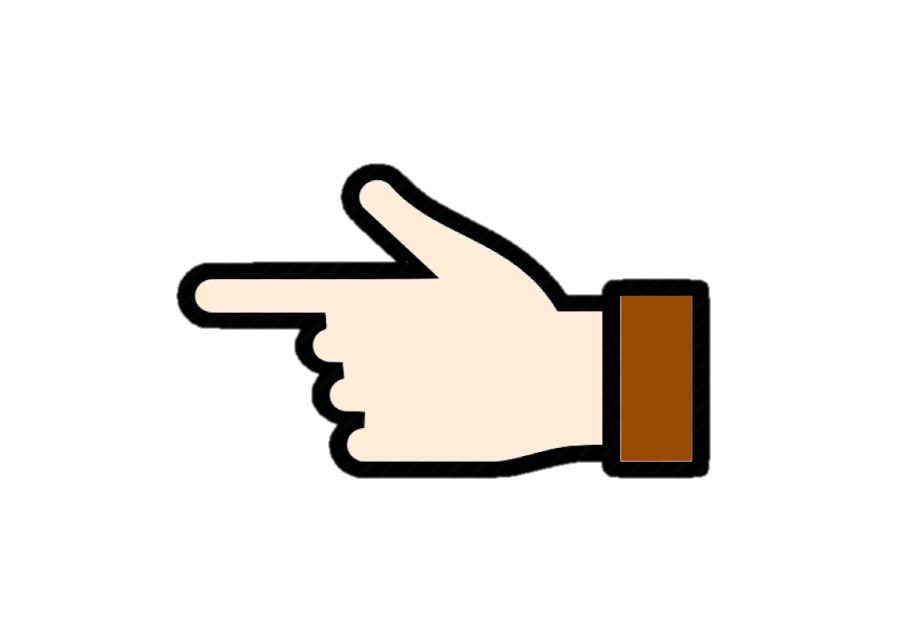 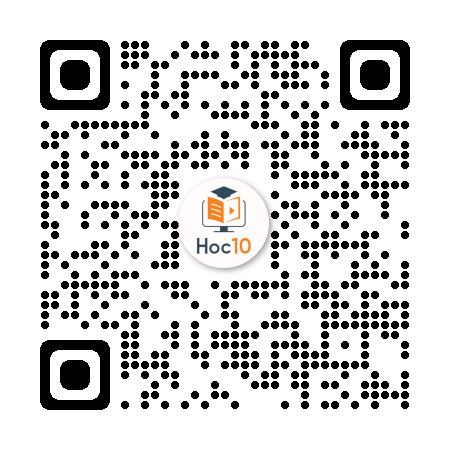